A Decade of Innovation: from National Water Model to Global Impact
Presented by
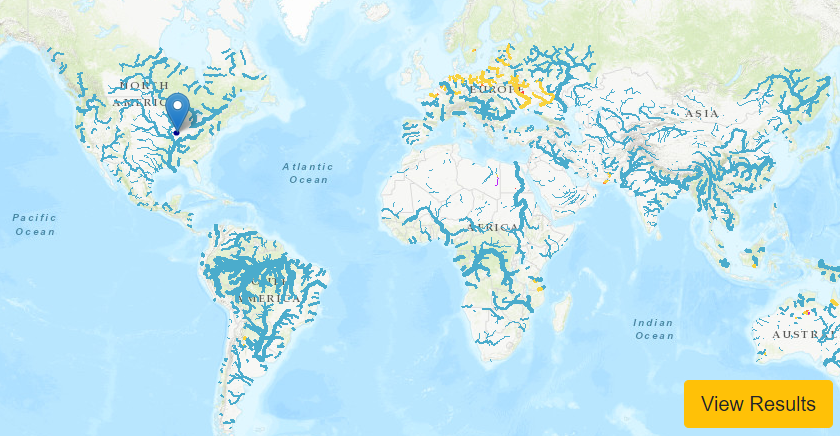 David R. Maidment
 Center for Water and the Environment 
University of Texas at Austin

Presented to:
IHE-Delft Institute for Water Education
19 April 2024
Acknowledgments: NOAA National Weather Service, US Geological Survey, Texas Department of Transportation, ESRI, KISTERS, colleagues and students at University of Texas at Austin
A Decade of Innovation
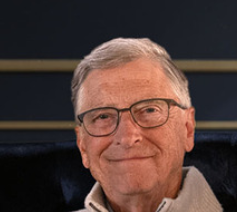 “Most people overestimate what they can do in one year and underestimate what they can do in ten years.” ― Bill Gates
Where were we 10 years ago?

	Where are we now?

		Where could we be 10 years from now?

			
What role could IHE-Delft play?
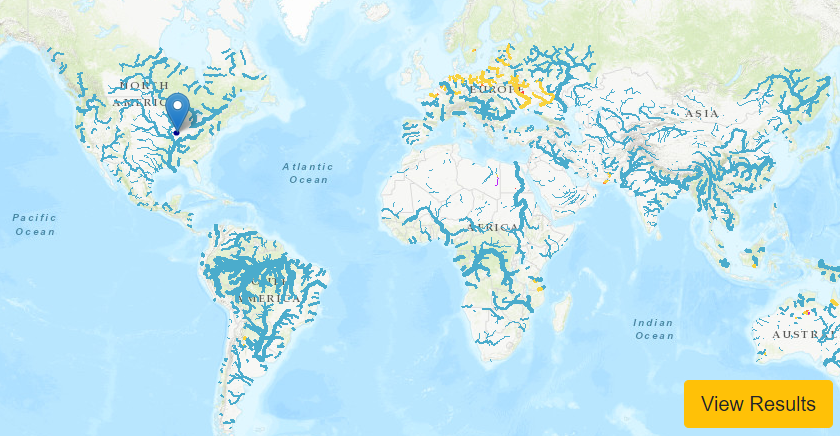 National Water Center, opened 13 May 2014 in Tuscaloosa, AL
Itinerary for May 2014
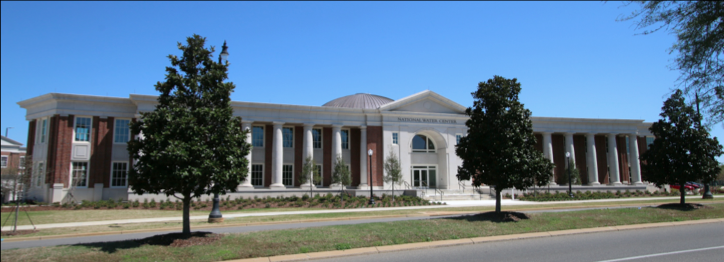 David Maidment, Jim Nelson
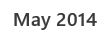 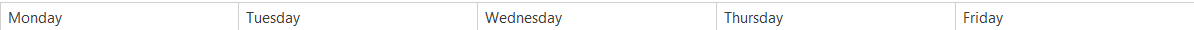 National Water Center
Tuscaloosa, Alabama
ECMWF
Reading, England
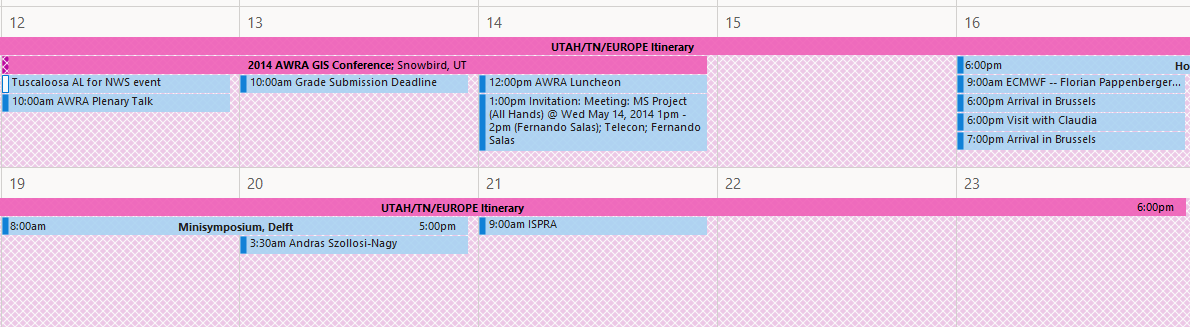 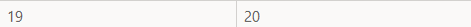 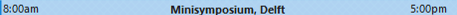 National Flood Forecasting
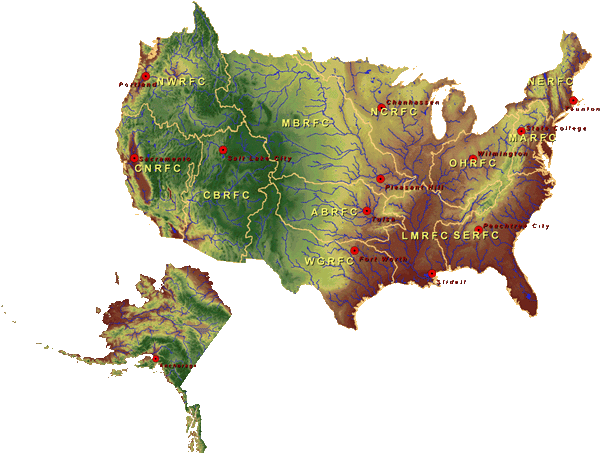 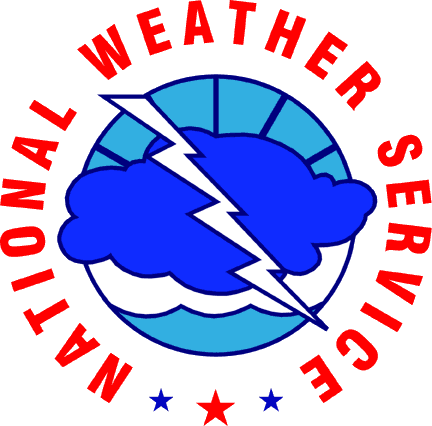 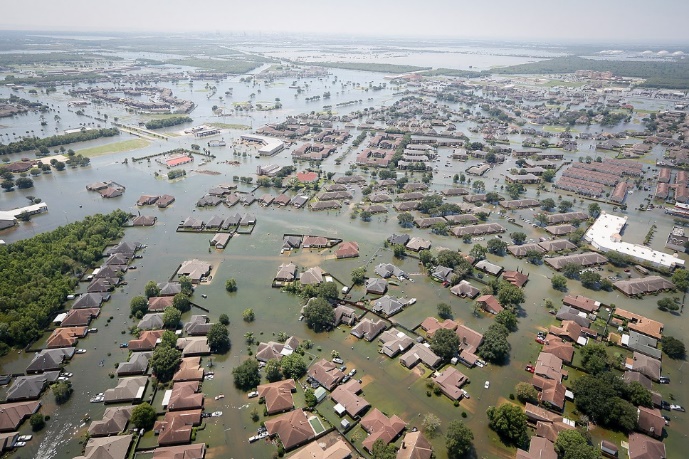 National Water Center
Established in 2014 in Tuscaloosa, AL
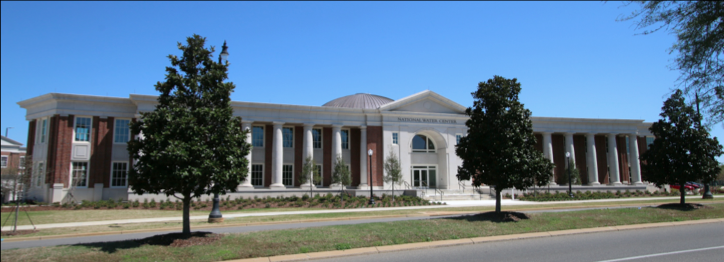 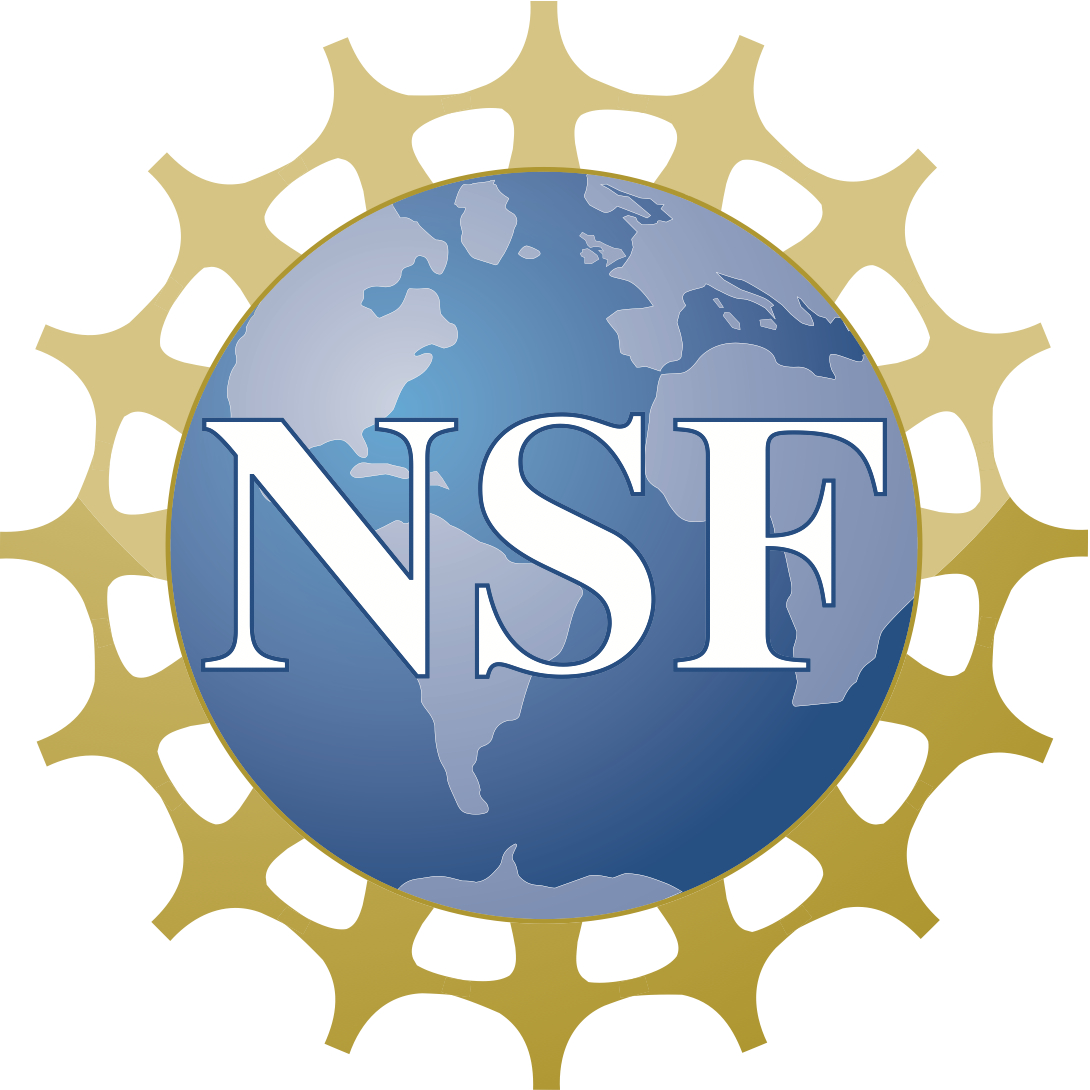 Transformative Research
Transformative research challenges current understanding or provides pathways to new frontiers in science and engineering. It involves ideas, discoveries or tools that do one or both of the following:

 Radically change understanding of an important existing concept in science, engineering or education.

 Lead to the creation of a new paradigm or field of science, engineering or education.
https://new.nsf.gov/funding/learn/research-types/transformative-research#definition
Can we move from evolutionary change to transformative change?
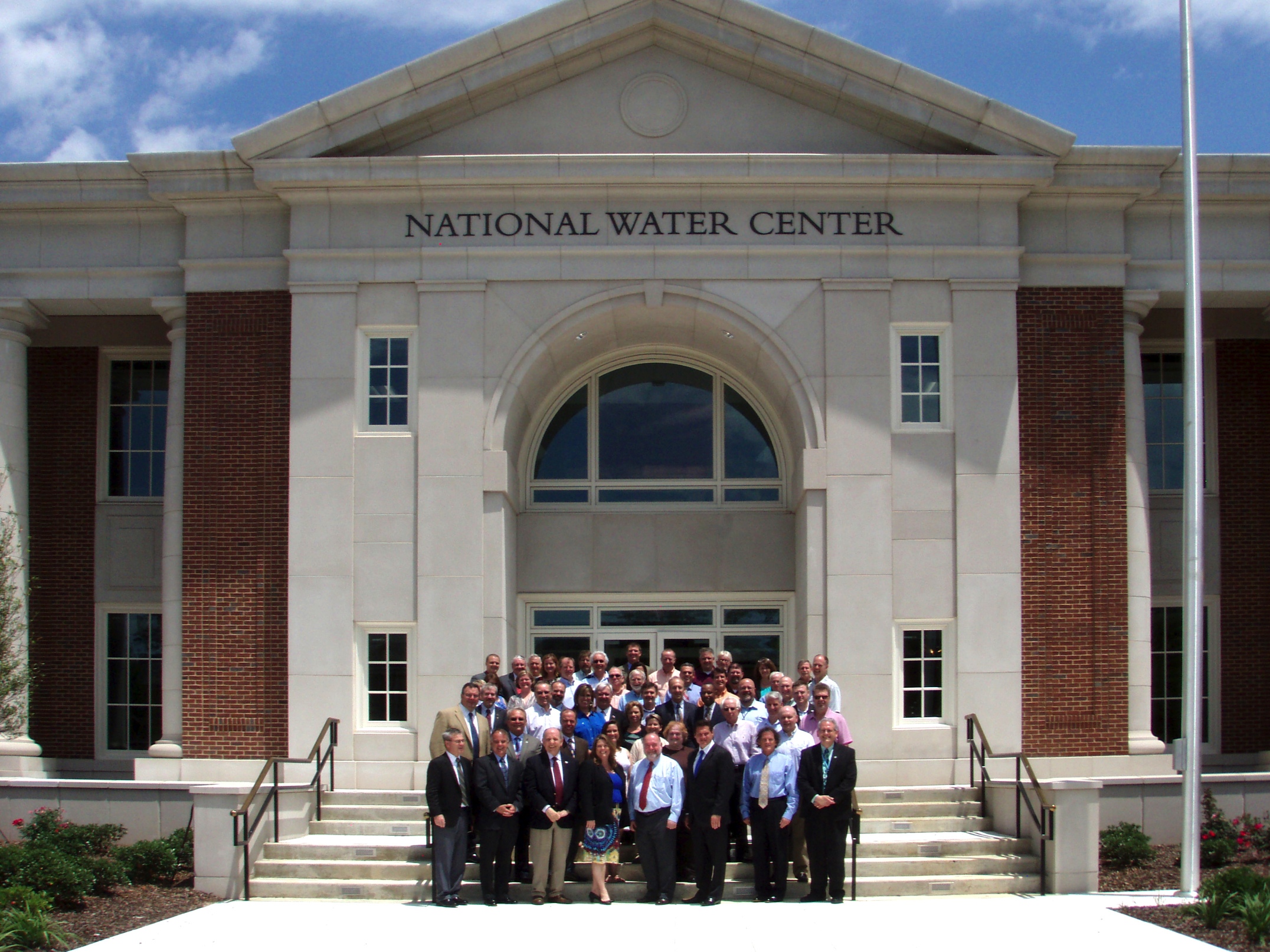 I proposed: Bring in the academic community and rapidly prototype 
a new national flood forecasting system in one year … this has led to annual Summer Institutes for graduate student research
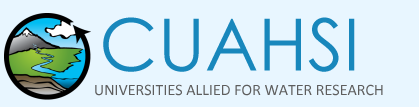 6
Inaugural Meeting – May, 2014
Geographic Information Systems
Foundation for a National Flood Forecasting for the United States
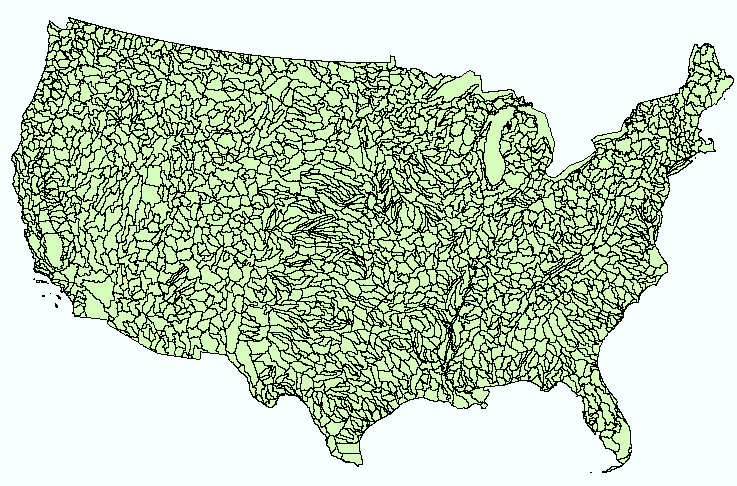 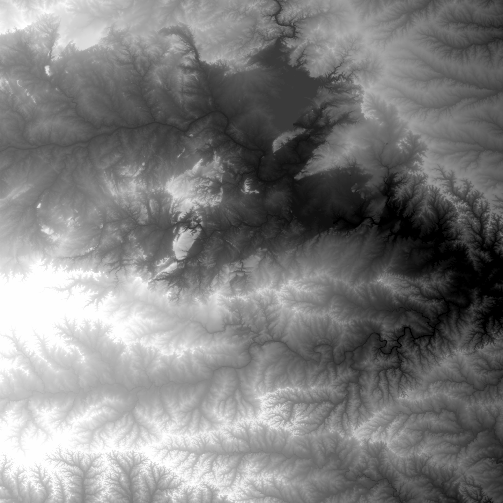 NHDPlus Dataset
2.7 million reach catchments in US
average area 3.0 km2 
reach length 1.9 km
Uniquely labelled
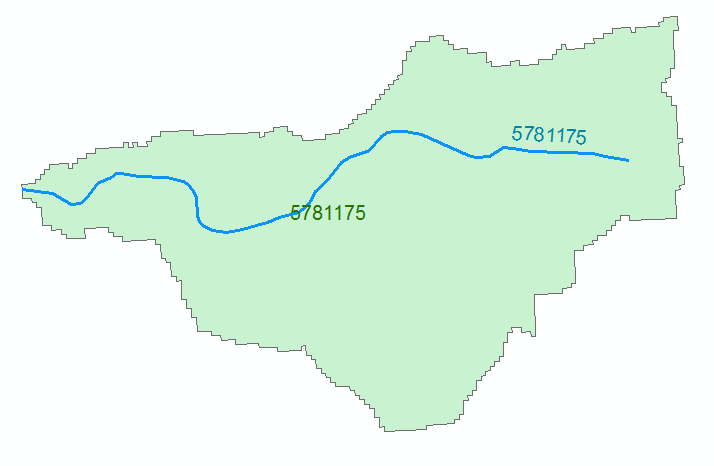 Watershed Boundary Dataset
National Elevation Dataset
National Hydrography Dataset
National Land Cover Dataset
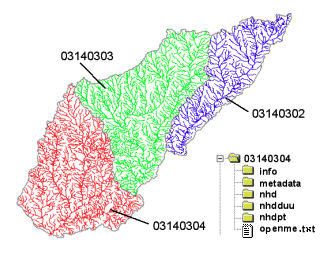 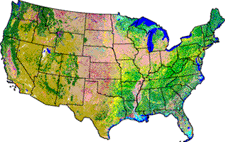 20 years to complete and integrate national data sets
Flood Information for Bear Creek at Fritz Hughes Park Rd, Austin, Texas
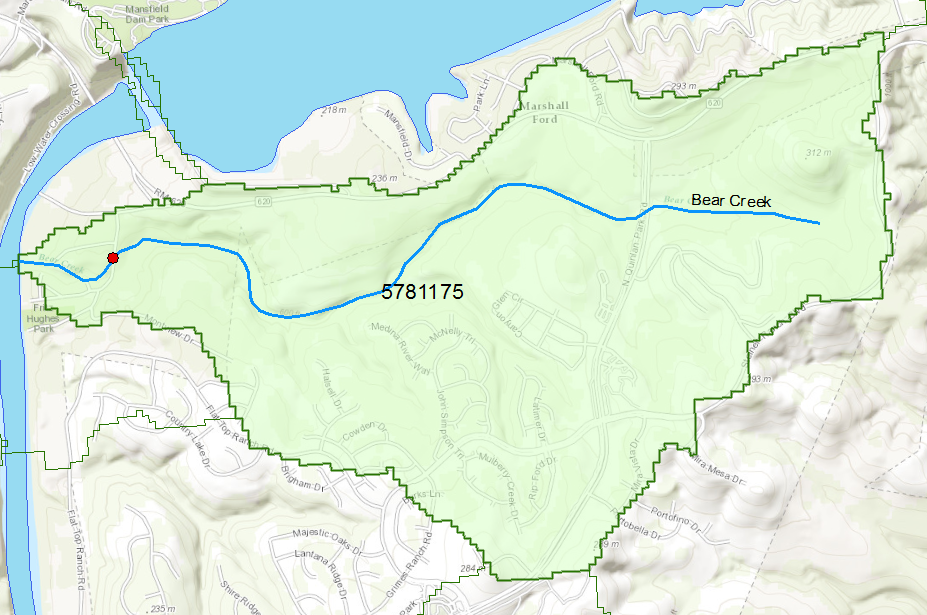 National Hydrography Dataset Plus 
catchment  for Bear Creek
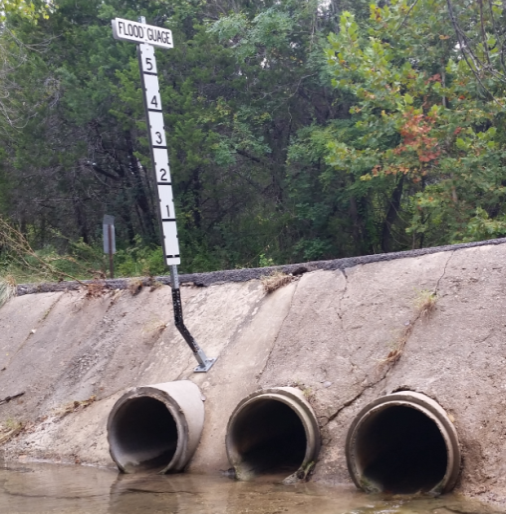 Low water crossing at 
3400 Fritz Hughes Park Rd
Texas Advanced Computing Center at UT Austinused to build prototype of National Water Model
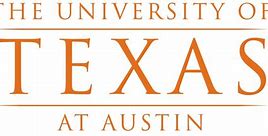 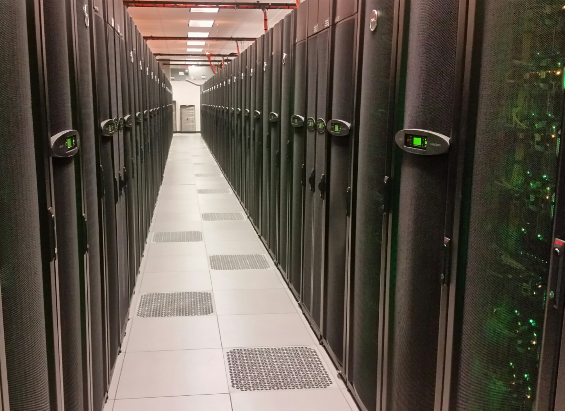 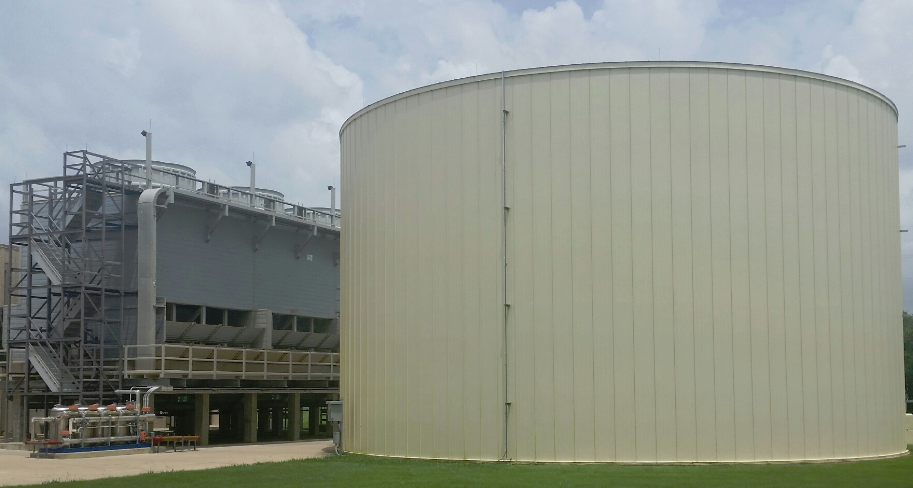 1.2 million gallon cooling tank
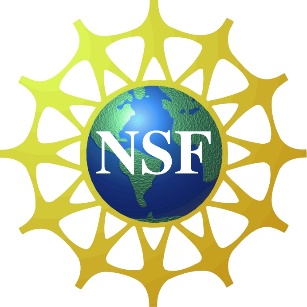 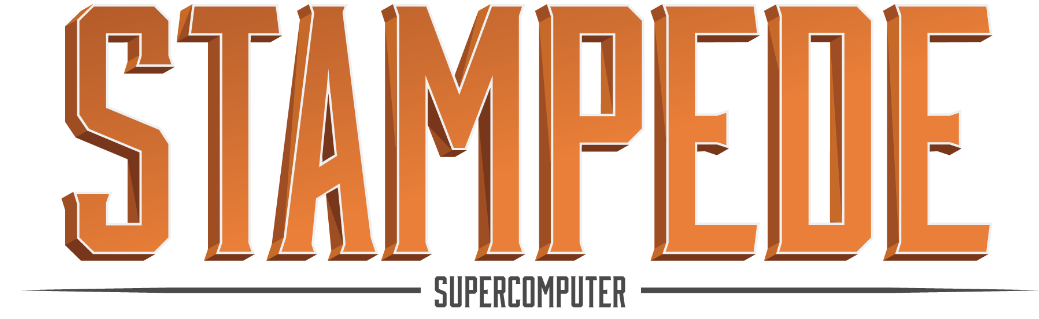 Largest academic supercomputer in the United States in 2014
Muskingum
Method
RAPID River Routing Model
River Application for Parallel ComputatIon of Discharge
Sprism = KQ
Swedge = KX (I – Q)
Routing of flow through the river network
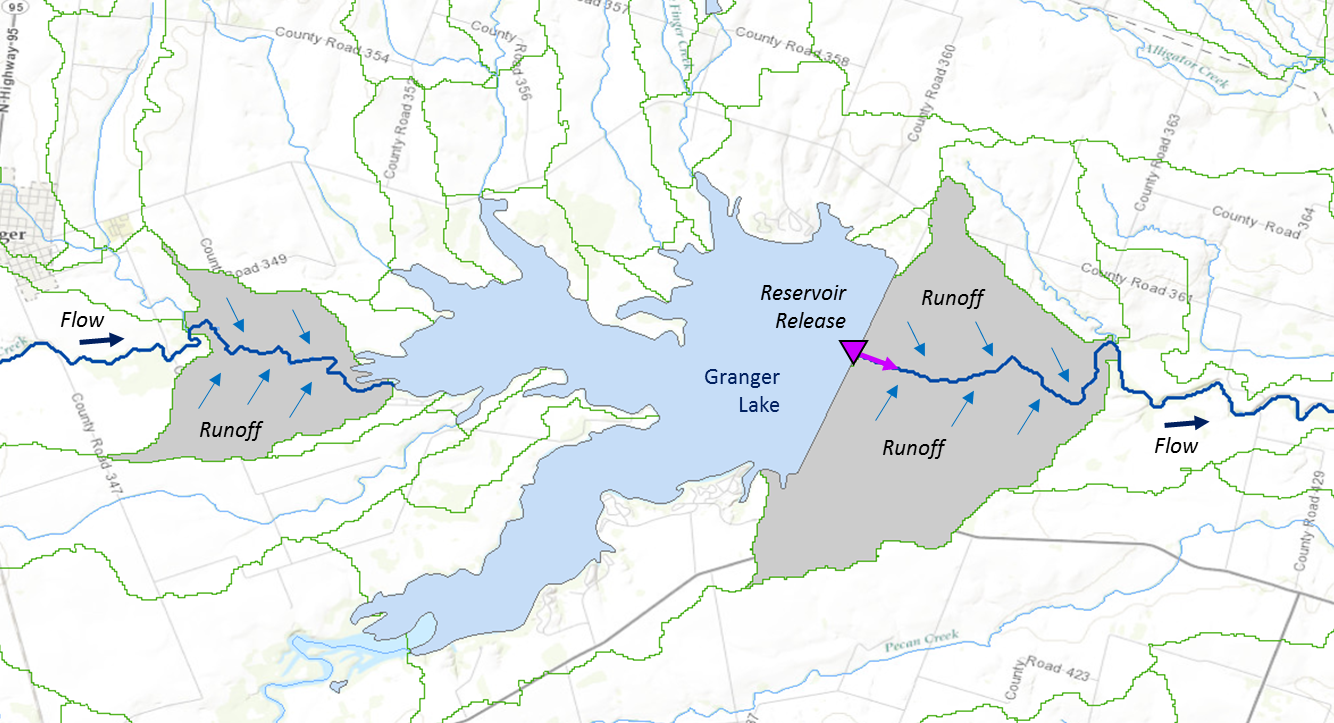 NHDPlus Catchment
Forcing: Runoff and reservoir releases
Flow
Hydrologic modeling  on catchments and streams
Weather modeling on square grid cells
Legend
Dam
Junction
Catchment
http://rapid-hub.org/
Model Creator: Cedric David
Leveraging US and European Weather Forecasting
2015 Summer Institute at National Water Center
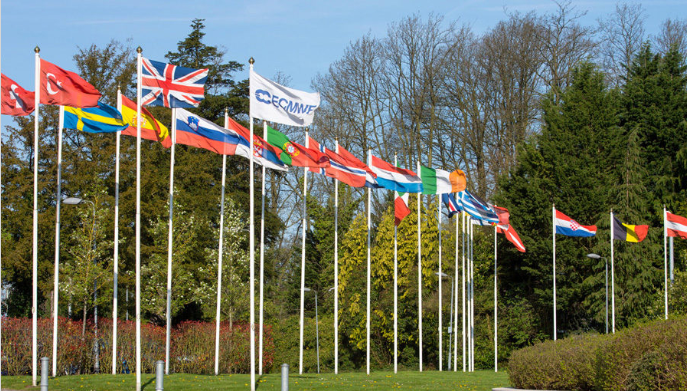 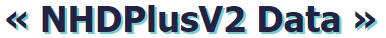 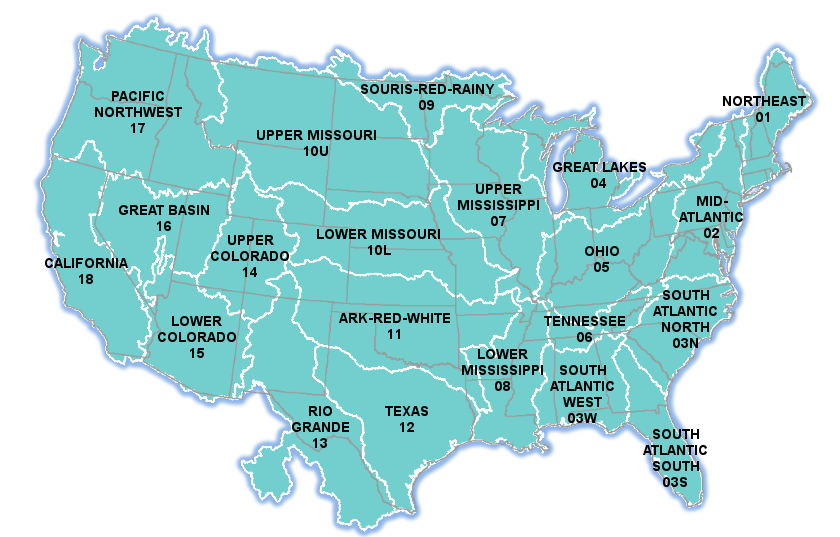 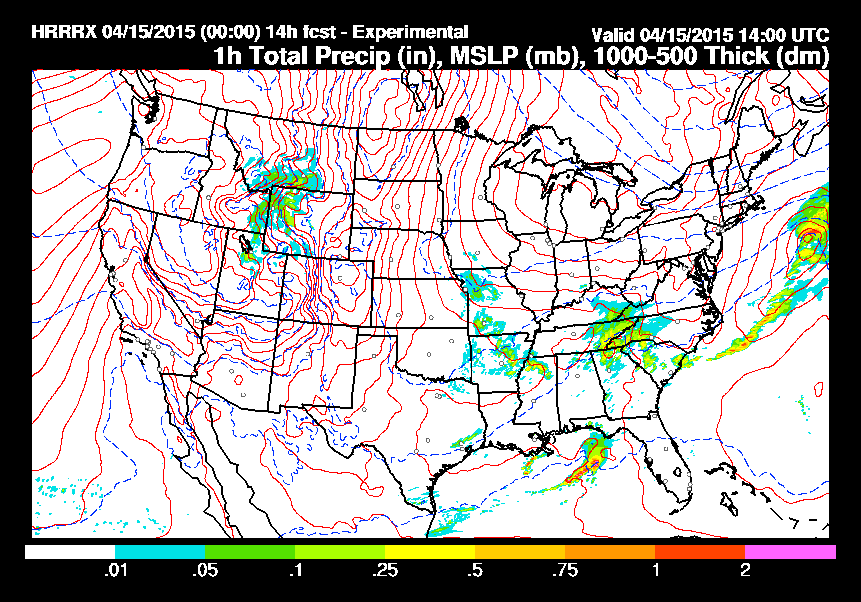 HRRR
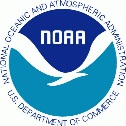 Europe
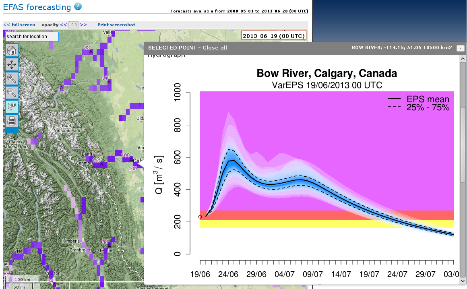 United 
States
Forcing
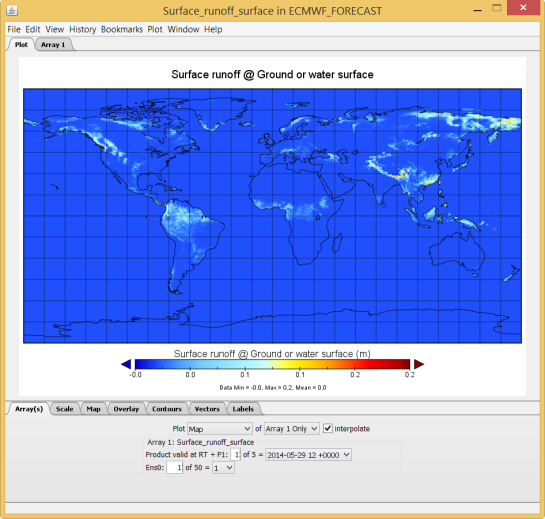 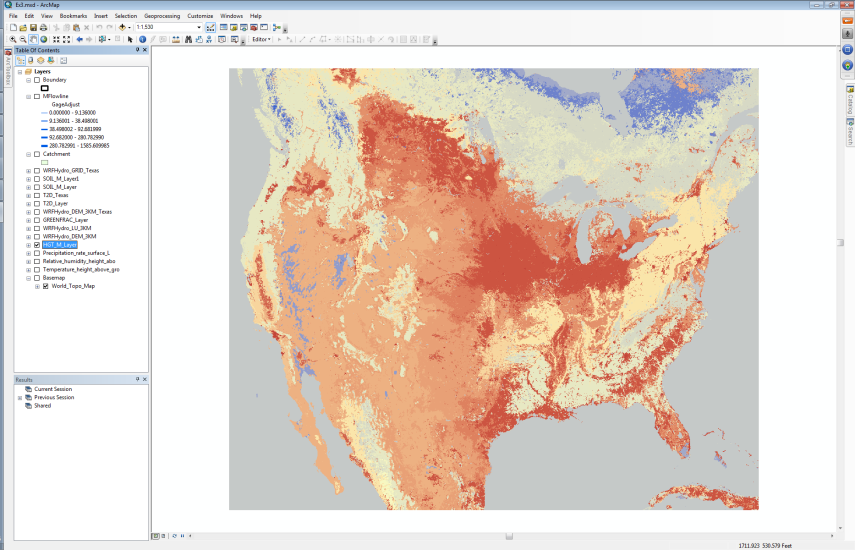 NHDPlus
to RAPID
WRF-Hydro
ECMWF
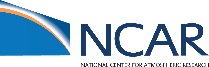 TACC
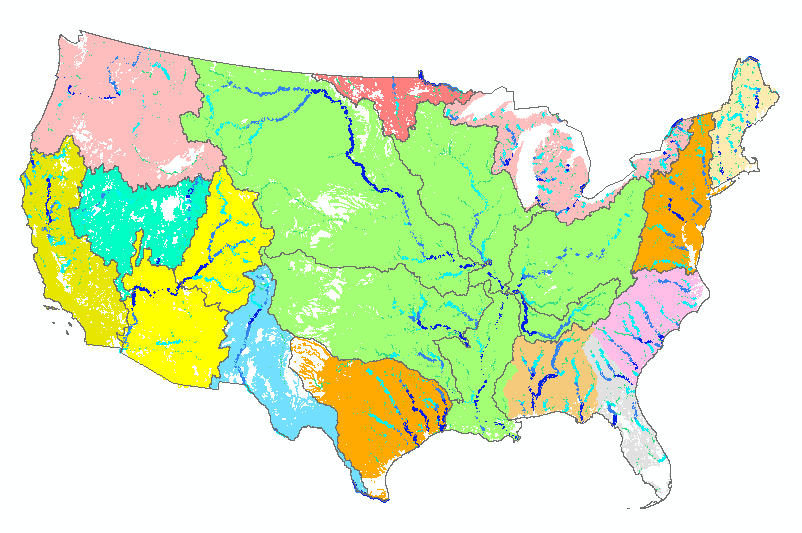 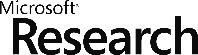 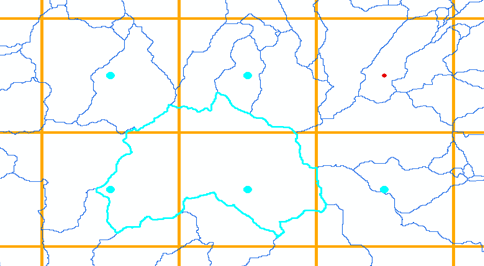 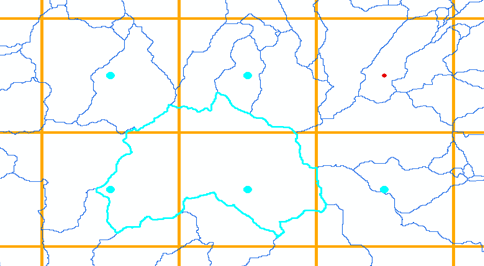 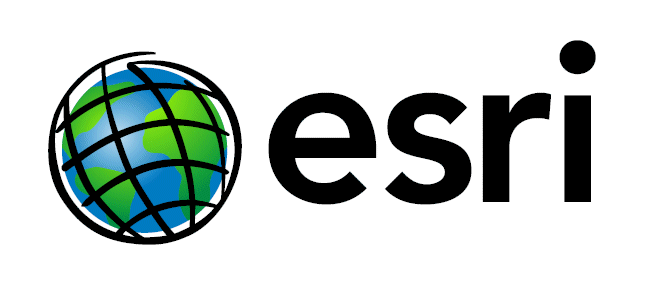 Grid to 
catchment
Operational by National Weather Service in August 2016
National Water Model – 2024
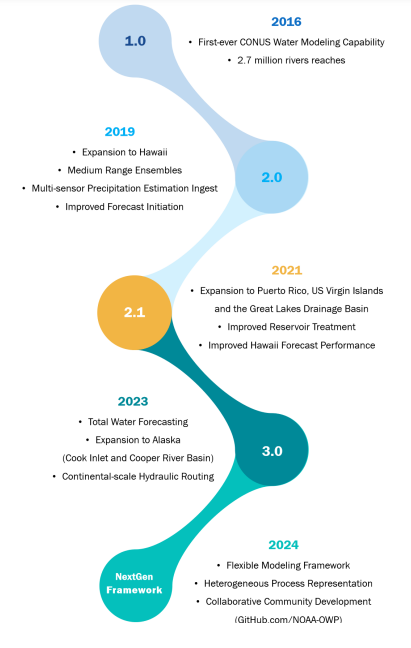 Water forecast like weather 24/7/365
2016
Initial CONUS Water Model
Versions
Four model outputs for forecast discharge: 

Assimilation (Current conditions)
Short Range Forecast (18 hours ahead)
Medium Range (10 days ahead)
Long Range Forecast (30 days ahead)
2019
Includes Hawaii
Medium Range Forecast
2021
Includes Puerto Rico …
Improved performance
2023
Includes part of Alaska
Combines riverine and coastal
Future
Next Generation 
Modeling Framework
Water flow forecasts on 5.2 million km 
of streams and rivers in US
US National Water Prediction Servicehttps://water.noaa.gov
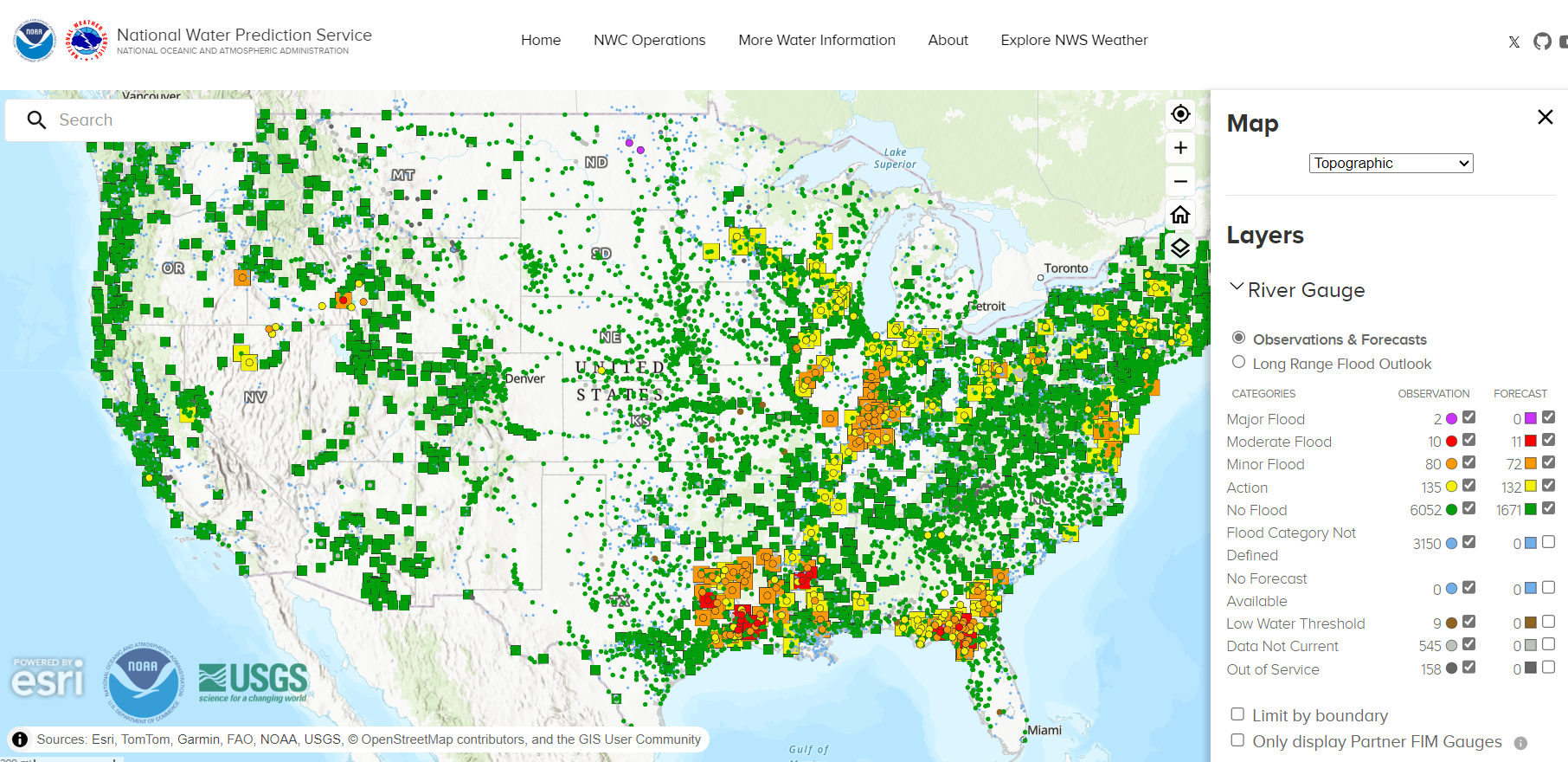 US National Water Prediction ServiceSabine River at Deweyville, Texas
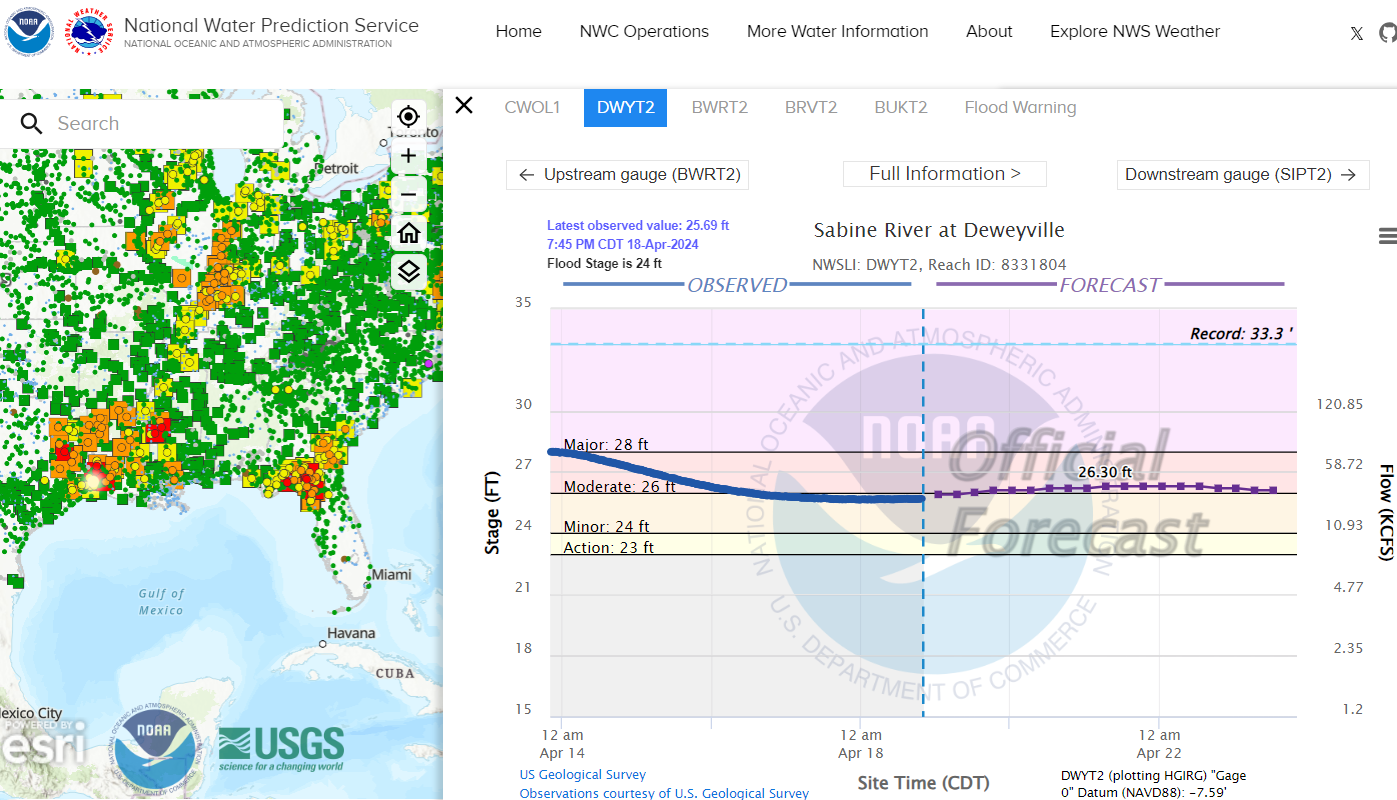 Global Streamflow and Flood Forecasting System (GEOGLOWS)Sabine River at Deweyville, Texas
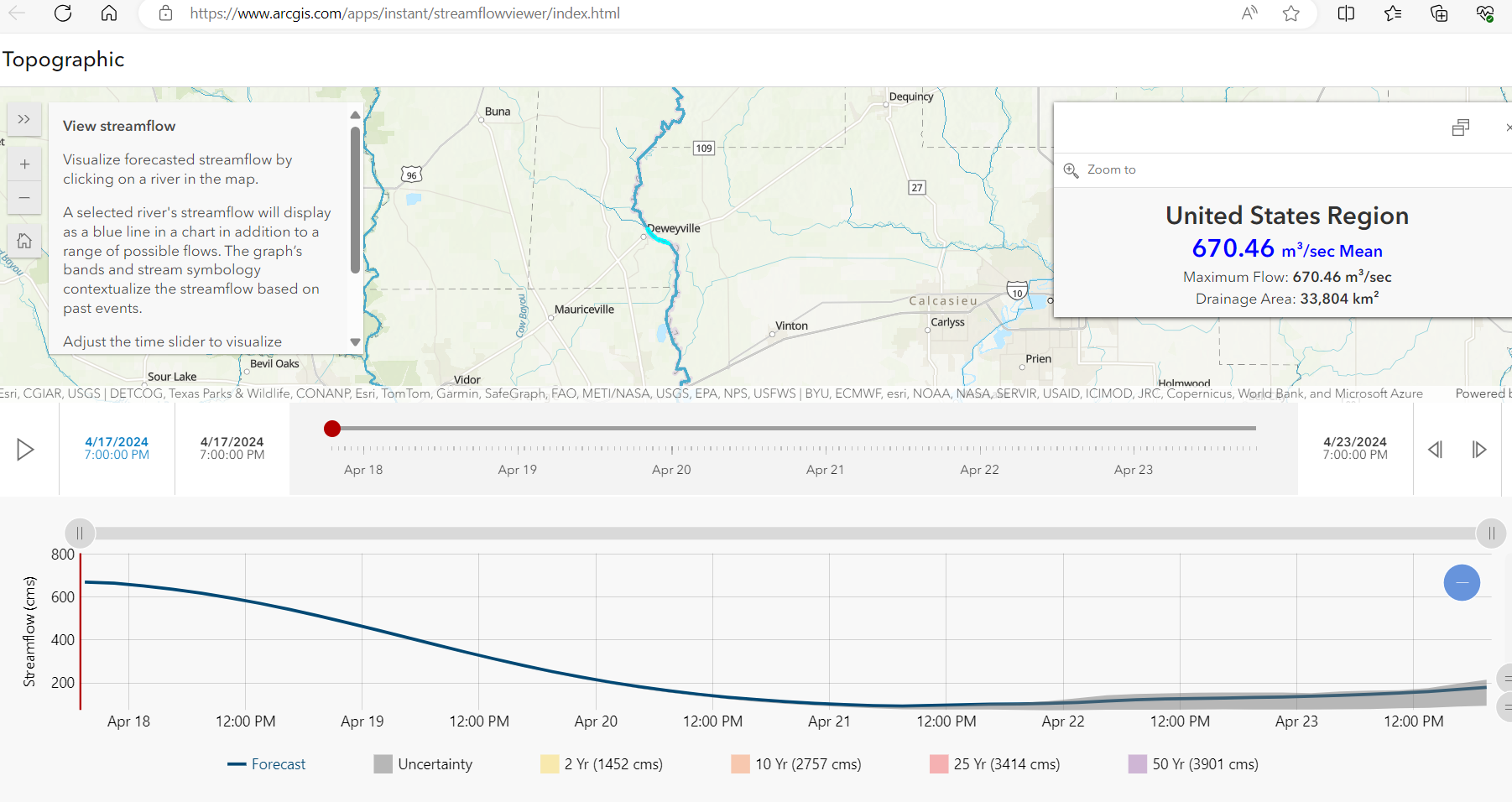 https://www.geoglows.org
Rendered as an ESRI Map Application
Global Streamflow and Flood Forecasting System (GEOGLOWS)Tauherenikau River at Featherston, New Zealand
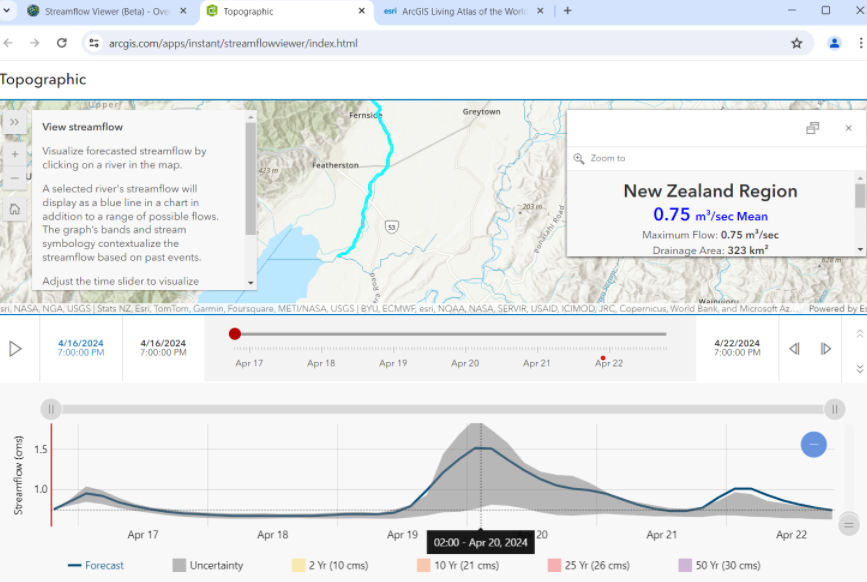 in the Last 10 Years
Development of Hydrology
Real-Time 
Hydrology
Weather
Water flow is now like weather: forecast everywhere at local spatial scale all the time
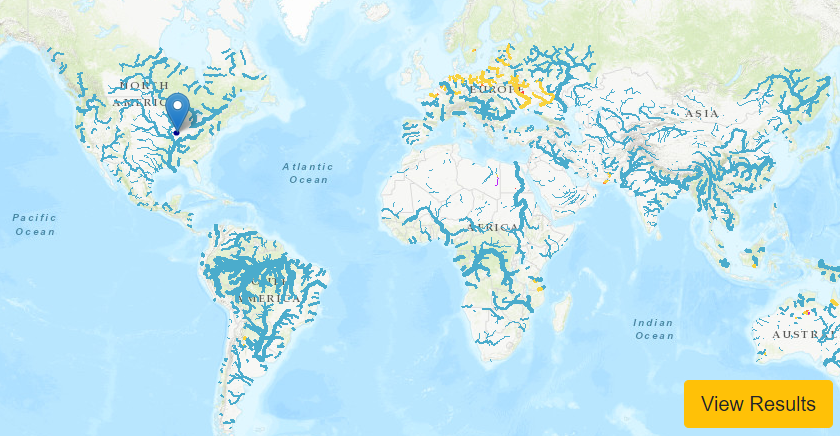 Historical 
Hydrology
Climate
Can we move from evolutionary change to transformative change? Yes!
Development of Plate Tectonics
A magic period in Geology: 1962-1967
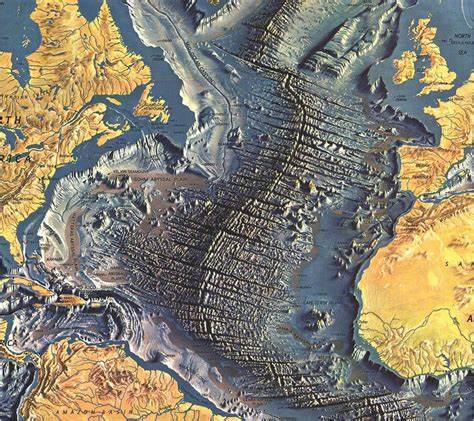 Discovered by mapping
the topography and 
magnetism of the 
ocean floor
“While conceptual innovation was an important part of the development of plate tectonics, the stories told here strongly suggest that the most powerful driving force was data.”
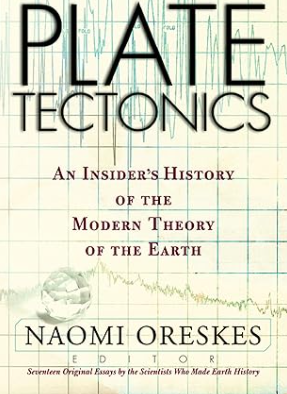 Image: National Geographic Maps
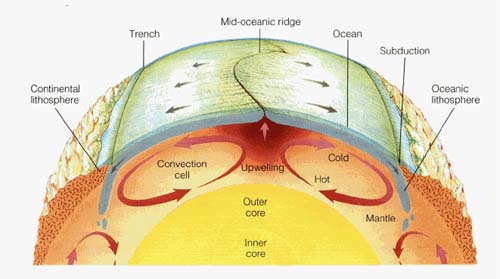 Image: City University of New York
Four scientific teams 
Cambridge, Lamont Doherty,Scripps, Princeton
Water vapor transport and its importance in the local hydrological seasonality
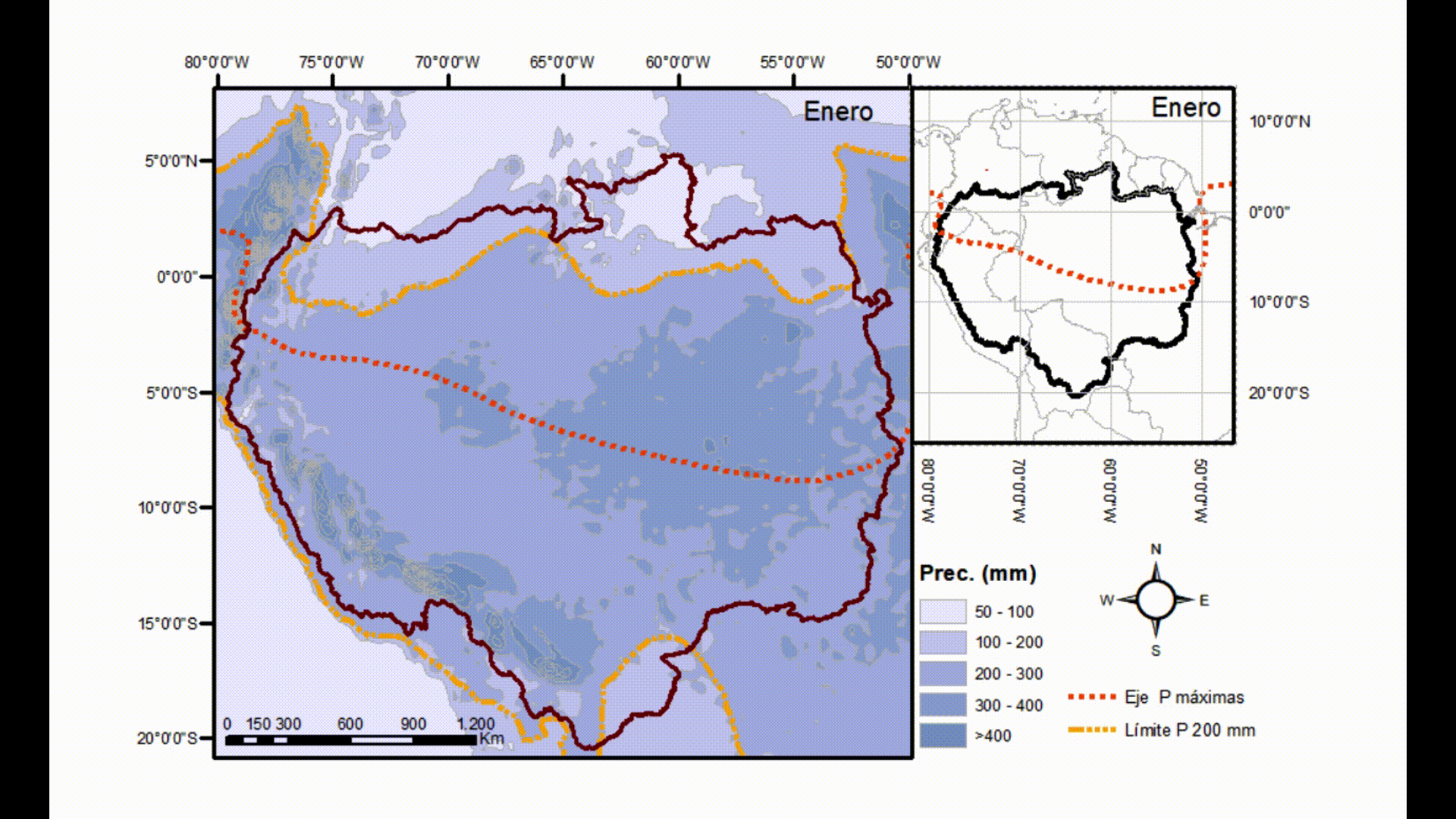 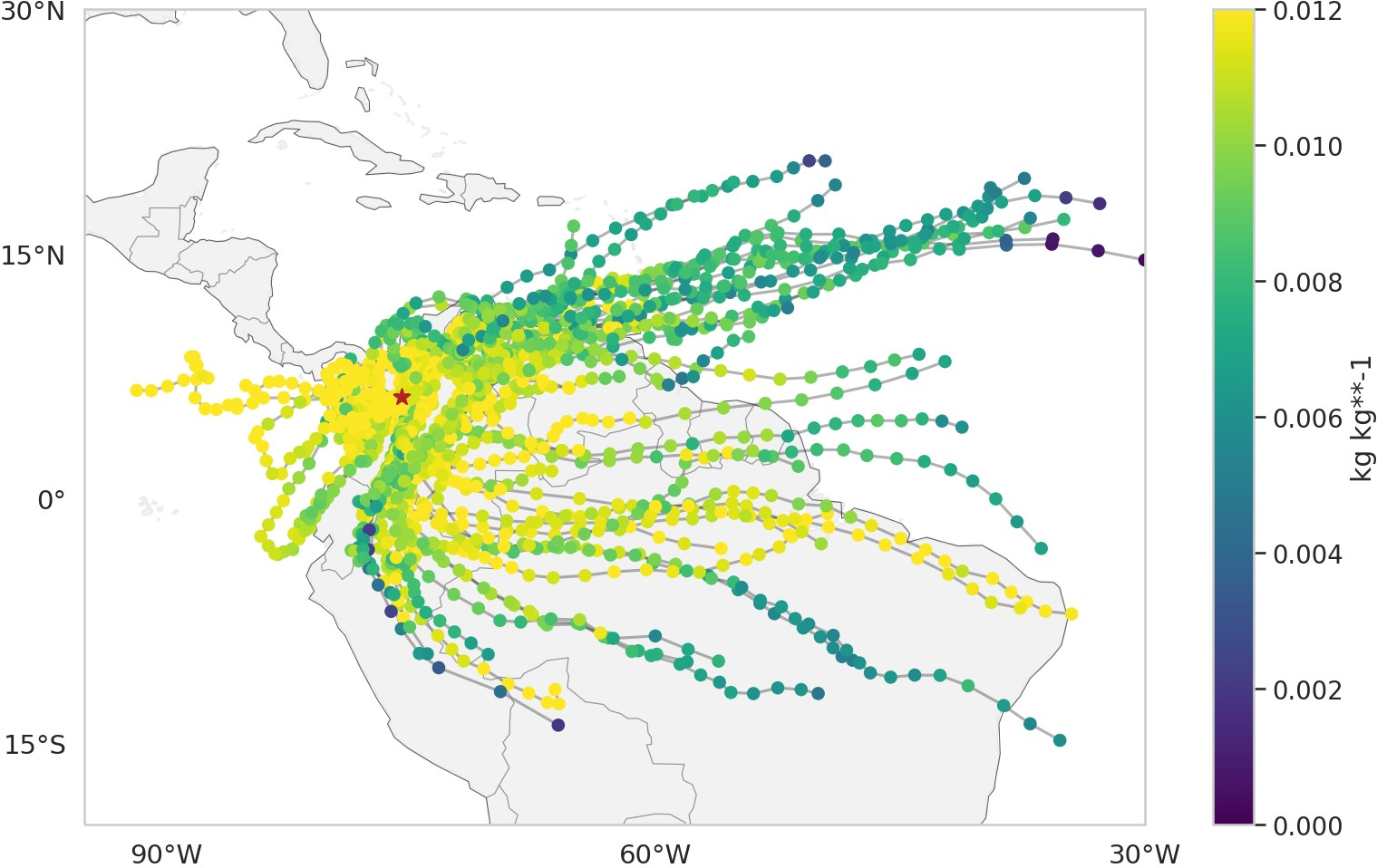 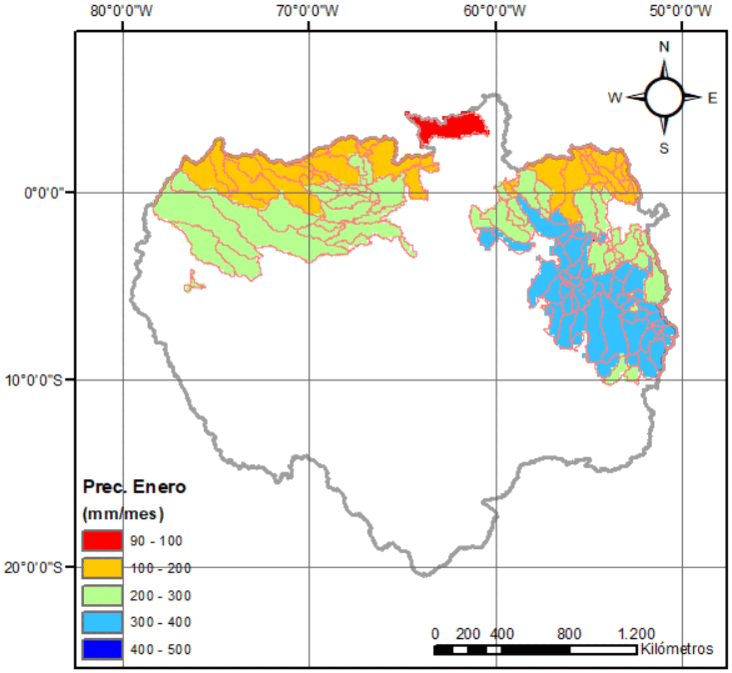 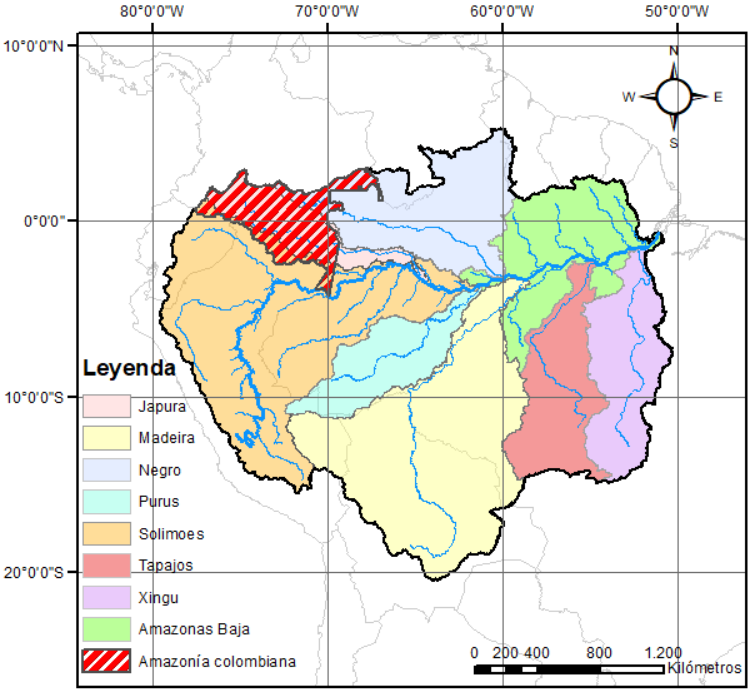 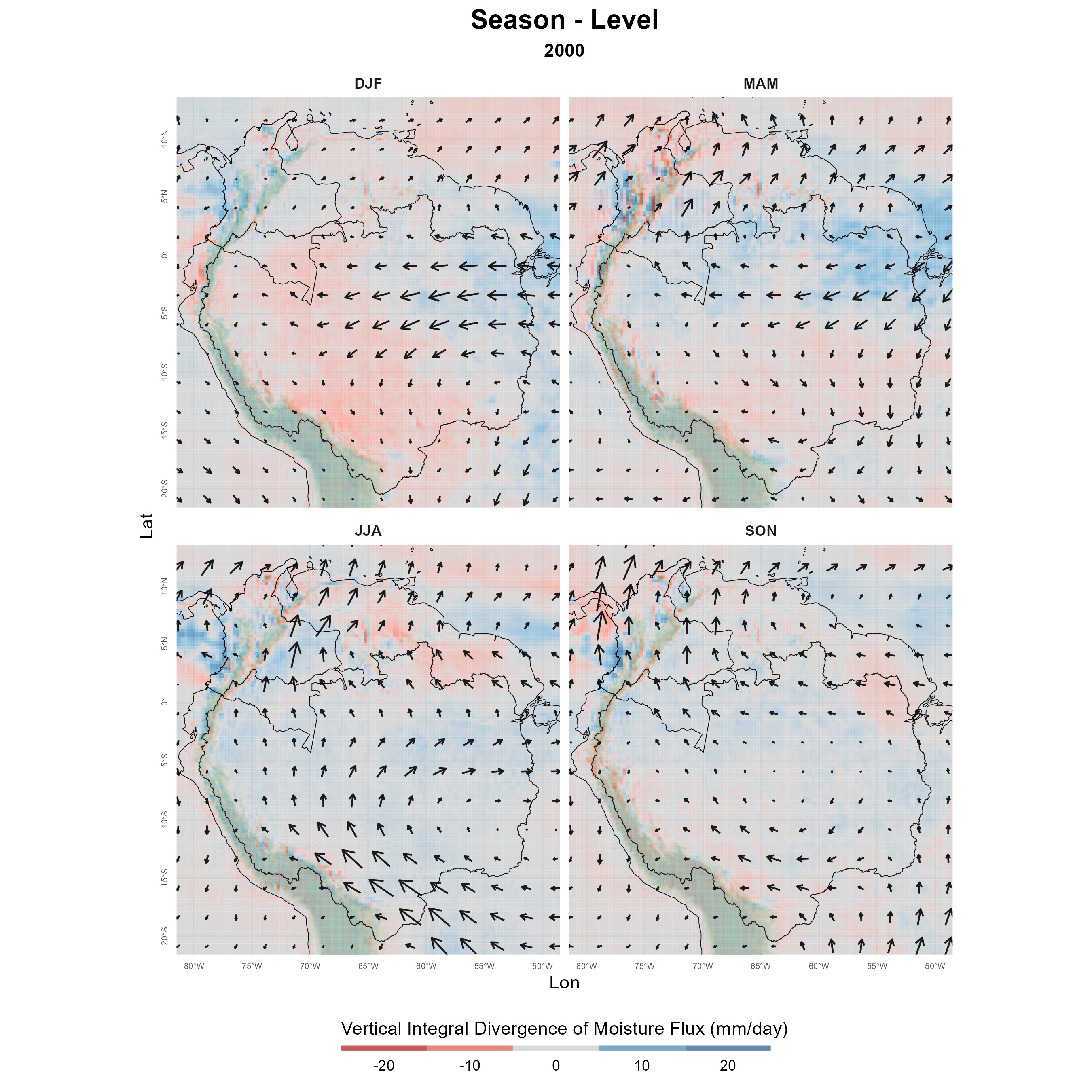 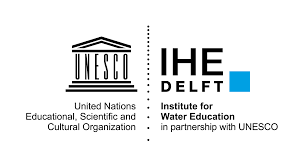 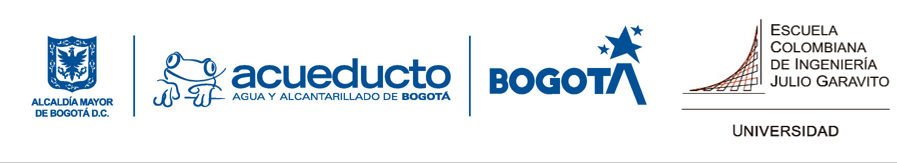 World Water Balance Study done for the International Hydrological Decade (1965-1974)
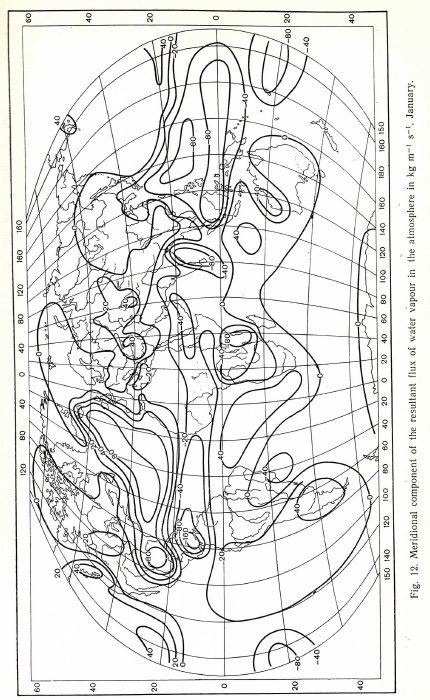 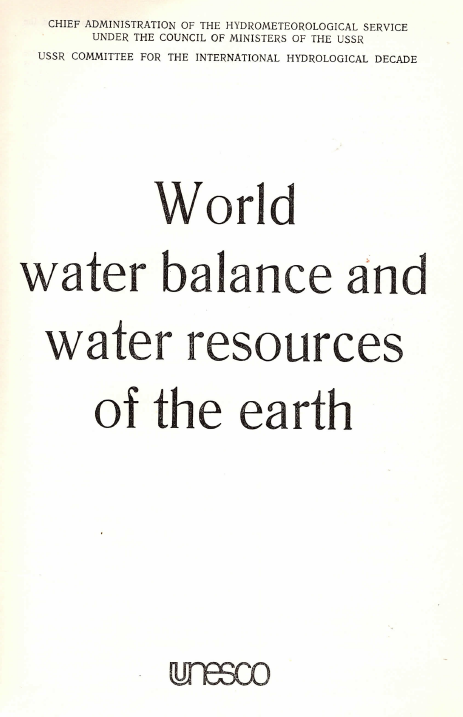 Quantified the time-averaged World Water Balance
Meridional atmospheric 
water flux
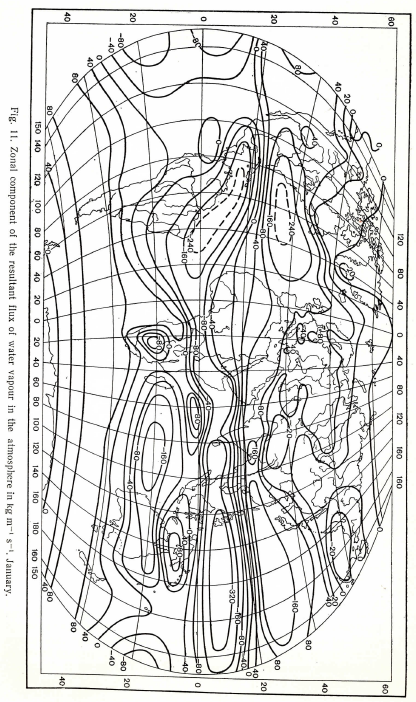 1978
Zonal atmospheric 
water flux
Goal for the Next Decade: Close the Global Hydrological CycleQuantify the time-varying world water balance
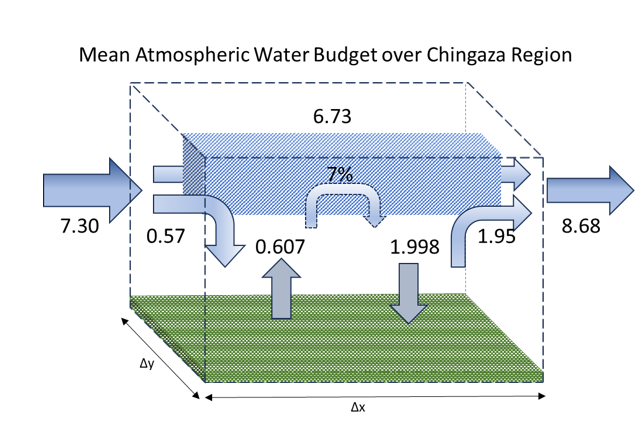 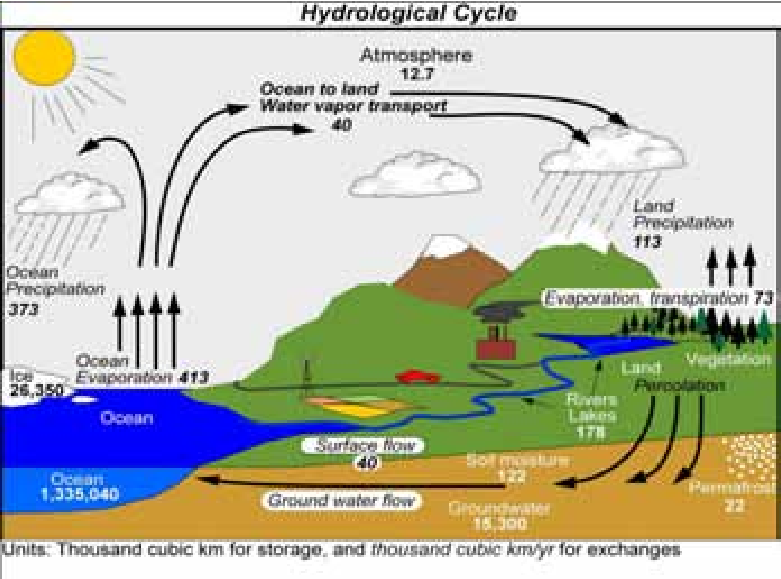 Atmospheric water balance
Water storage

Soil

Groundwater

Oceans
Surface water balance
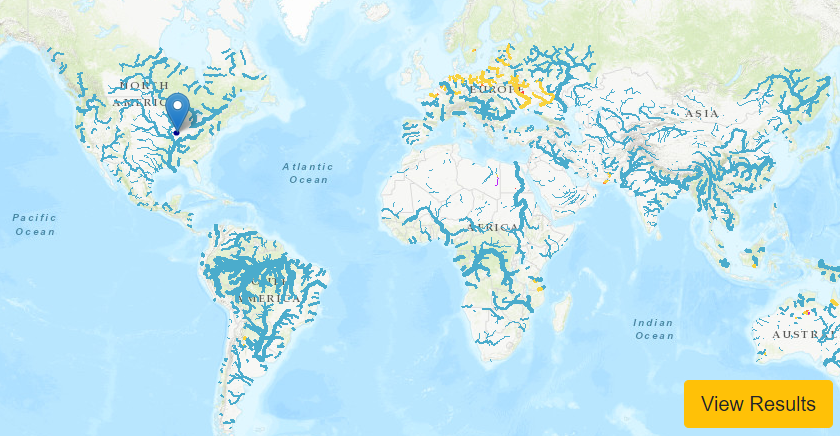 Image: Paolo Ceci
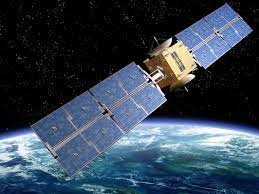 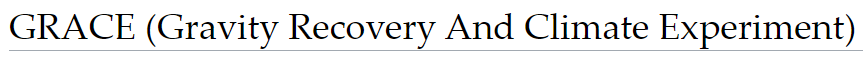 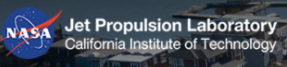 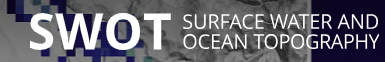